Chapter 13
The Expenditure Cycle: Purchasing to Cash Disbursements
Learning Objectives
Explain the basic business activities and related information processing operations performed in the expenditure cycle.
Discuss the key decisions to be made in the expenditure cycle, and identify the information needed to make those decisions.
Identify major threats in the expenditure cycle, and evaluate the adequacy of various control procedures for dealing with those threats.
The Expenditure Cycle
Expenditure Cycle 
Rangkaian kegiatan bisnis dan operasional pemrosesan data terkait yang berhubungan dengan pembelian serta pembayaran barang dan jasa
Pertukaran informasi utama adalah dengan pemasok barang (vendor) dan antara siklus serta departemen di dalam perusahaan
Activities and information processing related to:
Purchasing and payment of
Goods and services
Primary objective:
Meminimalkan biaya total memperoleh dan memelihara persediaan, perlengkapan, dan berbagai layanan (service) yang dibutuhkan perusahaan.
The Expenditure Cycle
Keputusan –keputusan yang harus dibuat oleh manajemen :
Berapakah tingkat optimal persediaan dan perlengkapan yang akan ditanggung?
Vendor mana yang dapat memberikan kualitas dan layanan terbaik dengan harga terbaik?
Dimanakan persediaan dan perlengkapan akan disimpan?
Bagaimana teknologi informasi dapat digunakan untuk meningkatkan baik efisiensi maupun keakuratan fungsi logistik inbound?
Bagaimana pembayaran ke vendor dapat dikelola untuk memaksimalkan arus kas?
The Expenditure Cycle
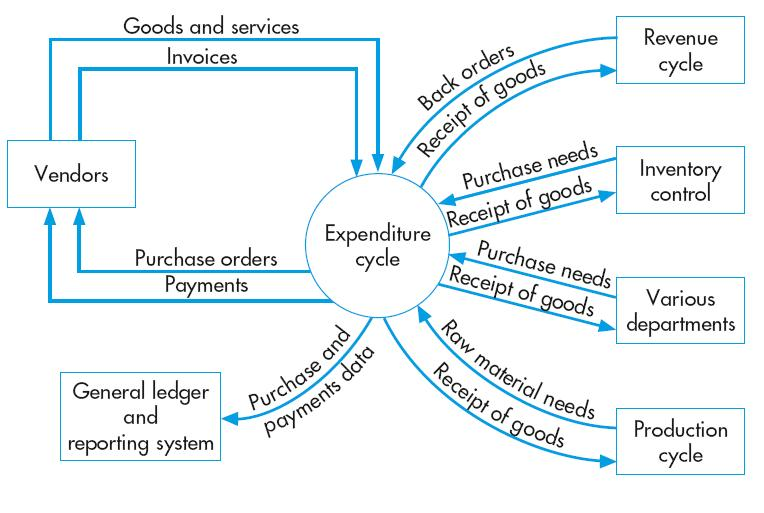 Expenditure Cycle Activities
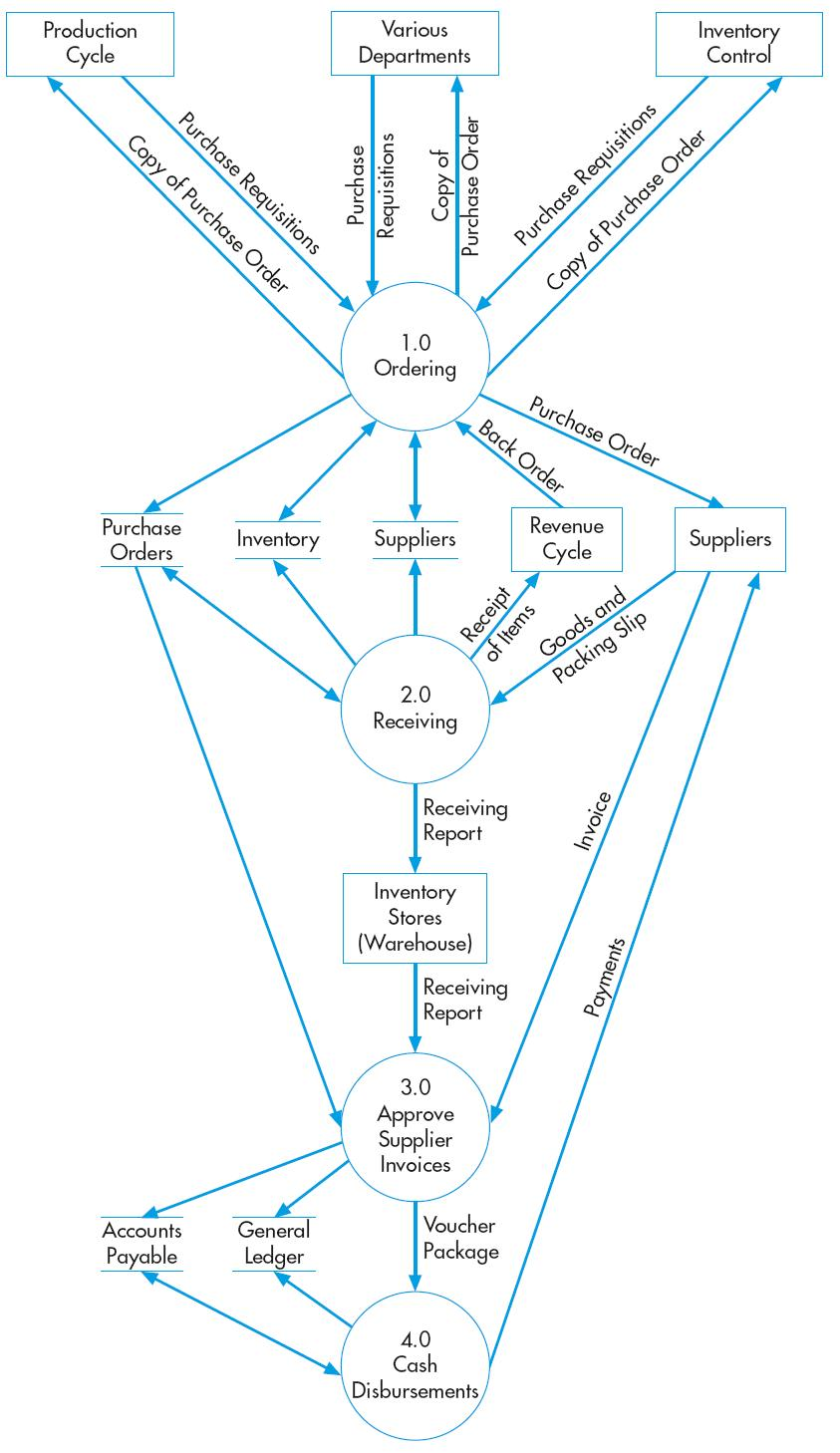 Ordering materials, supplies, and services 
Receiving materials, supplies, and services
Approving supplier invoices
Cash disbursements
Expenditure Cycle General Threats and control
Threats :
Inaccurate or invalid master data
Unauthorized disclosure of sensitive information
Loss or destruction of data
Poor performance 

Controls :
Data processing integrity controls
Restriction of access to master data
Review of all changes to master data
Ordering Threats and control
1. Sistem pengendalian persediaan yang tidak akurat
Kehabisan persediaan menyebabkan hilangnya penjualan
Kelebihan persediaan menyebabkan tingginya biaya penyimpanan
Control :
Sistem pengendalian persediaan, catatan persediaan perpetual, RFID, penghitungan persediaan secara periodik
2. Membeli barang yang tidak dibutuhkan
Control : 
Catatan persediaan perpetual yang akurat
Validitas permintaan pembelian dihasilkan secara otomatis dari sistem pengendalian persediaan
Persetujuan permintaan pembelian oleh Supervisor / Manager
Ordering Threats and control - continued
3. Pembelian barang dengan harga yang tinggi / dinaikkan
Control :
Adanya price list yang tersimpan dalam sistem
Tawaran kompetitif (Bidding) untuk pembelian barang khusus
Budget 
Review of Purchase Order
4. Membeli barang dengan kualitas yang rendah
Control :
Daftar pemasok yang diotorisasi karena dapat memberikan barang dengan kualitas baiuk dan harga bersaing
Verifikasi Purchase Order 
Review periodik terhadap kinerja vendor
Ordering Threats and control - continued
5. Membeli barang dari pemasok yang tidak diotorisasi
Dapat menimbulkan masalah : barang berkualitas rendah atau mahal
Control :
Pembatasan akses atas daftar pemasok yang disetujui
Review secara berkala atas daftar pemasok
6. Komisi (Kickbacks)
Hadiah dari vendor untuk para staf bagian pembelian dengan tujuan mempengaruhi pilihan pemasok mereka
Dapat menimbulkan masalah : pembelian barang dengan kualitas jelek dan harga tinggi
Control : 
Penandatanganan pernyataan pertentangan kepentingan (conflict of interest)
Job rotation, training, audit supliers
RECEIVING
2.1 Terima barang
Vendor
PO
Slip Pengepakan
Barang
2.2
Hitung dan periksa barang
Persediaan
Vendor
Lap. Penerimaan
Barang
Gudang
Receiving Threats and control
Menerima barang yang tidak dipesan 
Penerimaan barang hanya dilakukan jika terdapat salinan PO (Purchase Order)
Staff penerimaan harus menandatangani bukti penerimaan

Kesalahan penghitungan / Mistakes in counting
Insentif bagi para staff penerima yang dapat menjaga keakuratan barang yang dipesan
Document transfer of goods to inventory
Use of bar-codes and RFID tags
Configuration of the ERP system to flag discrepancies between received and ordered quantities that exceed tolerance threshold for investigation

Theft of inventory
Segregation of duties: custody of inventory versus receiving
Restriction of physical access to inventory
Documentation of all transfers of inventory between receiving and inventory employees
Periodic physical counts of inventory and reconciliation to recorded quantities
invoicing
Purchasing
Warehouse
Vendor
AP
RR
GL
PO
3.1
Approve Invoice
Invoice
Voucher Package
3.2
Cash Disbursement
Payment
Invoice Processing
Non-Voucher
Setiap invoice yang disetujui dimasukkan ke dalam catatan terpisah vendor di file utang usaha dan dalam file “invoice yang belum dibayar”(open invoice)
Ketika dilakukan pembayaran, invoice dikeluarkan dari file open invoice, ditandain “telah dibayar”, dan kemudian disimpan di dalam file “invoice telah dibayar” (paid – invoice file)
Voucher
Dibuat ketika invoice disetujui untuk dibayar
Identifikasi vendor, daftar invoice yang belum di bayar, jumlah bersih yang harus dibayar setelah dikurangi dengan diskon dan potongan pembelian
Mengurangi jumlah cek yang harus ditulis, dapat memasukkan beberapa invoice
Dengan adanya prenumbered dapat mempermudah penelusuran utang usaha
Approving Invoices Threats
Errors in supplier invoices
Mistakes in posting to accounts payable
Approving Invoices Controls
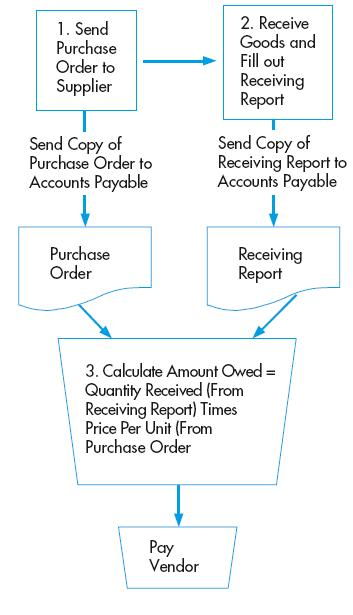 Verification of invoice accuracy
Requiring detailed receipts for procurement card purchases
Evaluated receipt settlement
Match PO with receiving report

Restriction of access to supplier master data
Data entry edit controls
Reconciliation of detailed accounts payable records with the general ledger control account
Cash Disbursement Threats
Failure to take advantage of discounts for prompt payment : 
Faktur penjualan harus di file berdasarkan jatuh temponya.
Adanya sistem yang menelusuri invoice yang akan jatuh tempo 
Mencetak daftar invoice yang belum dibayar secara periodik
Paying for items not received
Membandingkan jumlah yang ditunjukkan dalam invoice dengan dokumen penerimaan barang
Duplicate payments : membayar invoice yang sama 
Hanya membayar jika dilengkapi dengan PO dan Lap. Penerimaan
Theft of cash
EFT, Rekonsiliasi rekening bank oleh personel yang independen dari proses pengeluaran kas
Check alteration
Rekonsiliasi
Cash flow problems
Cash flow budget